Дієслово – це частина мови, яка відповідає на питання що робить?, що робив?, що буде робити? І означає дію предмета.
У реченні дієслово зв'язано з іменником. 

Яскраве сонечко у небі світить.

Сонечко (що робить?) світить.
(присудок)
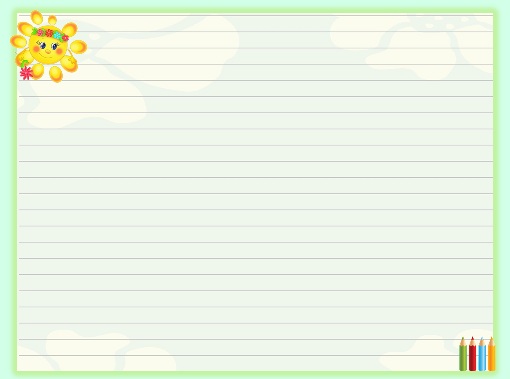 Антоніми – це протилежні за значенням слова .(Відкопати-закопати.)
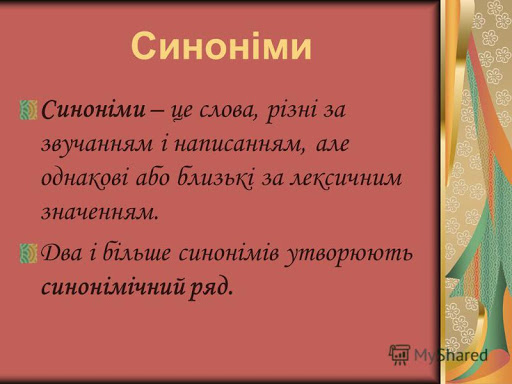 Йде-крокує,чимчикує.